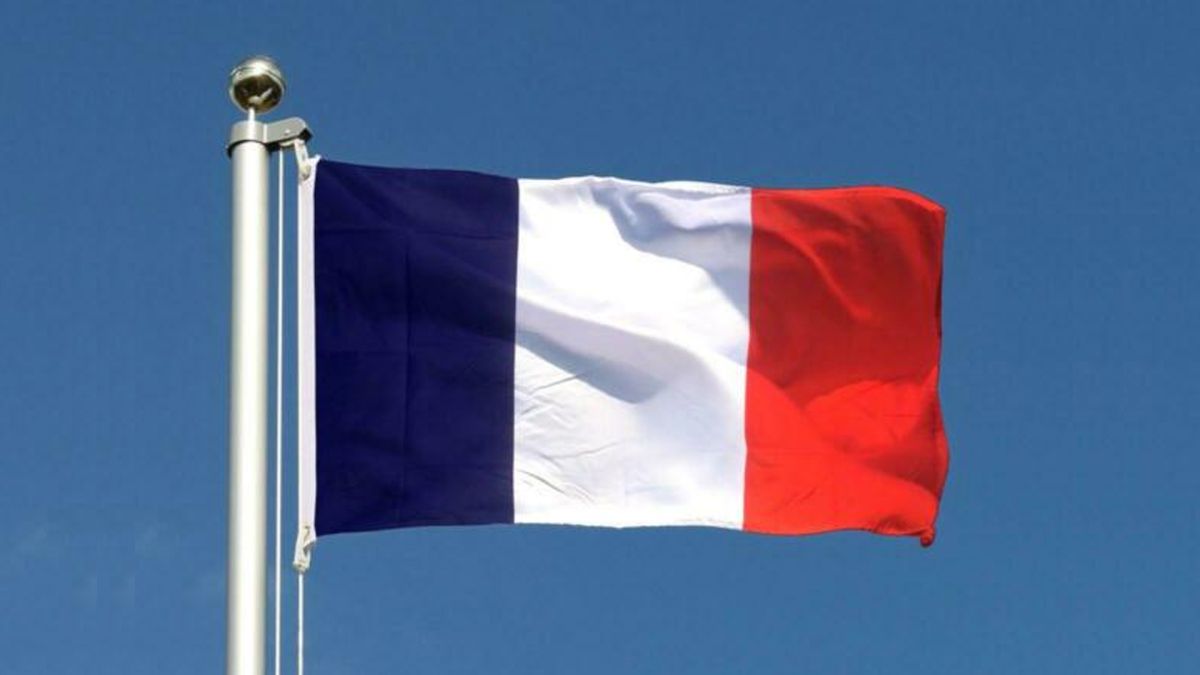 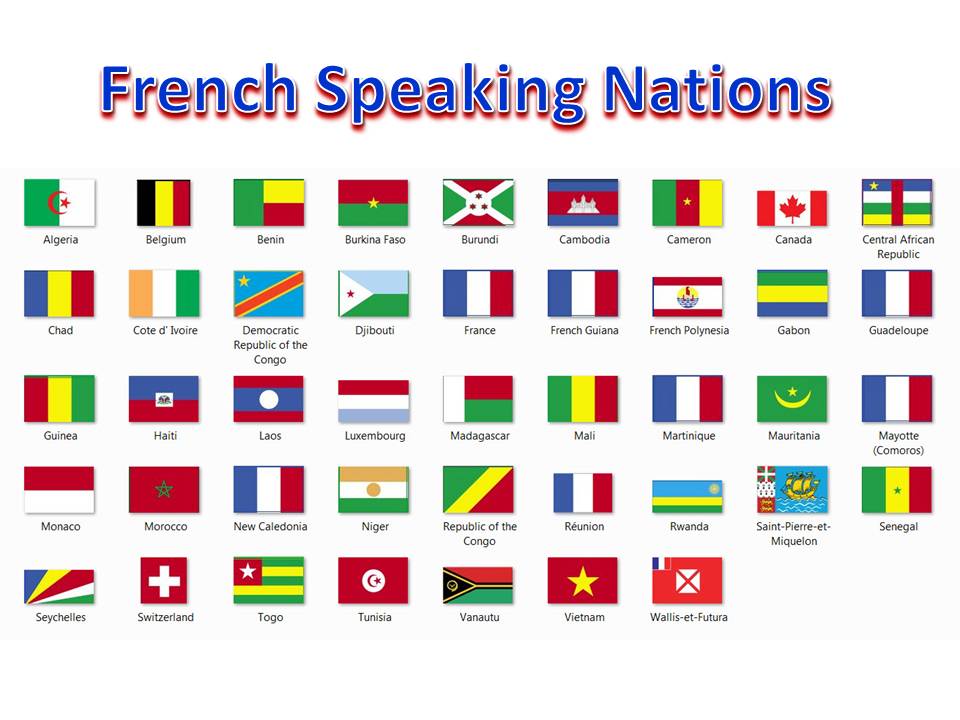 French Studies Orientation Lecture
2022
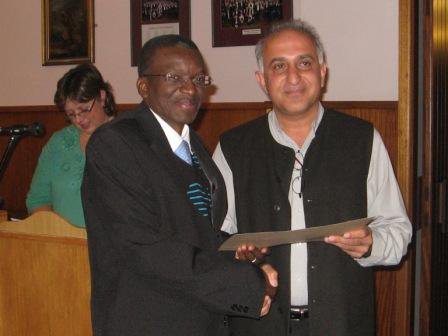 The Team
Prof. Arthur Mukenge
Head of French Studies
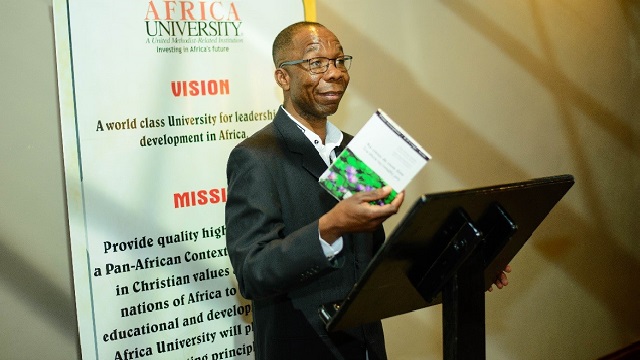 Prof. Patrice Mwepu
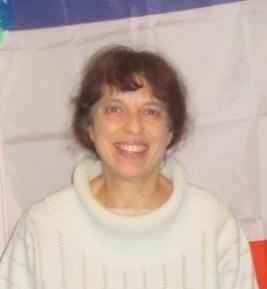 Dr. Claire Cordell
On Research Leave For 2022
Dr Dami Naancin Emmanuel 

Postdoctoral  Fellow
Why study French?
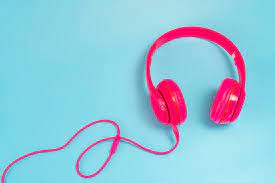 It is the second most useful language in the world of business.
It is the most romantic language in the world.
It is a language of culture with phenomenal cooking, theater, fashion, architecture, music, and movies to explore.
It goes well with other humanity courses.
The ability to speak both French and English is an advantage for finding a job in many multinational companies using French as their working language, in a wide range of sectors or companies (retailing, automotive, luxury goods, aeronautics, etc.). 
Studying French increases your appreciation of other people and their cultures.
Learning French is really fun.
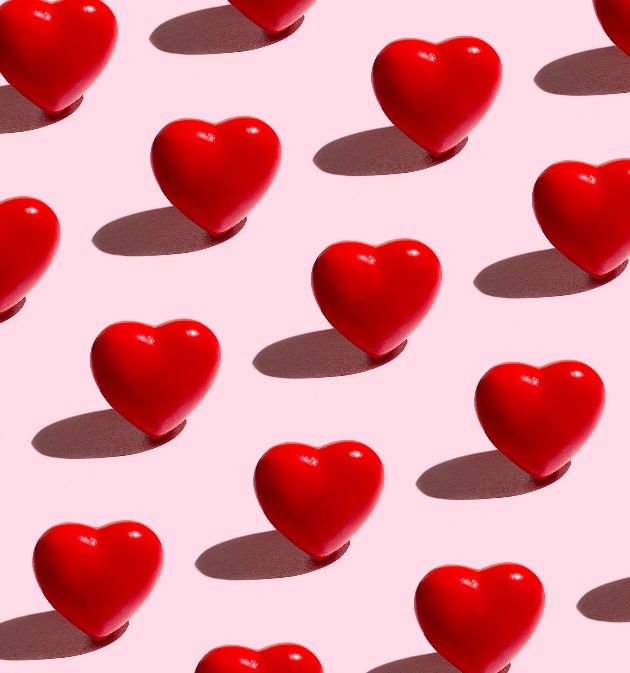 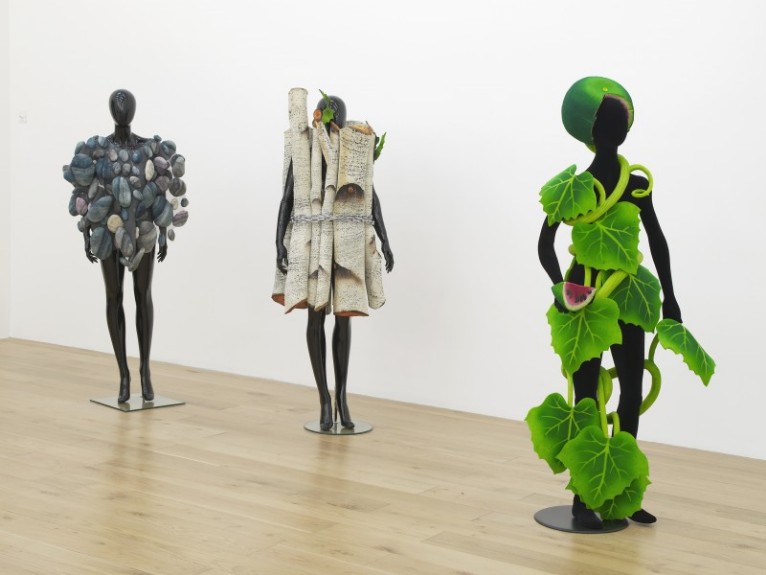 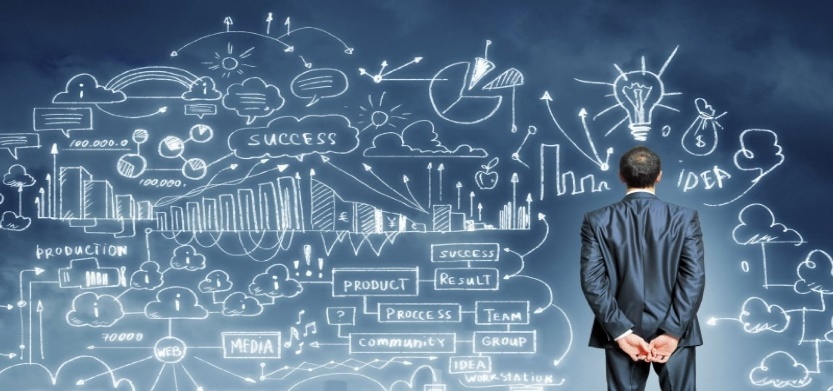 What can I do with French? I can be
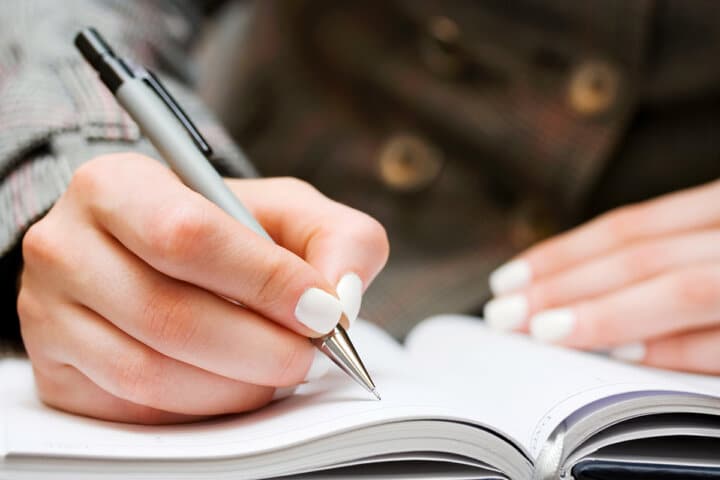 a translator
an interpreter
a publisher/editor
a writer
 a teacher / lecturer
 a diplomat / an ambassador 
I can work for an NGO or for a business enterprise in Europe, in 
    Africa, etc. 
I can be a voice over artist and many more.
NB.: French is your passport to this world of globalisation.
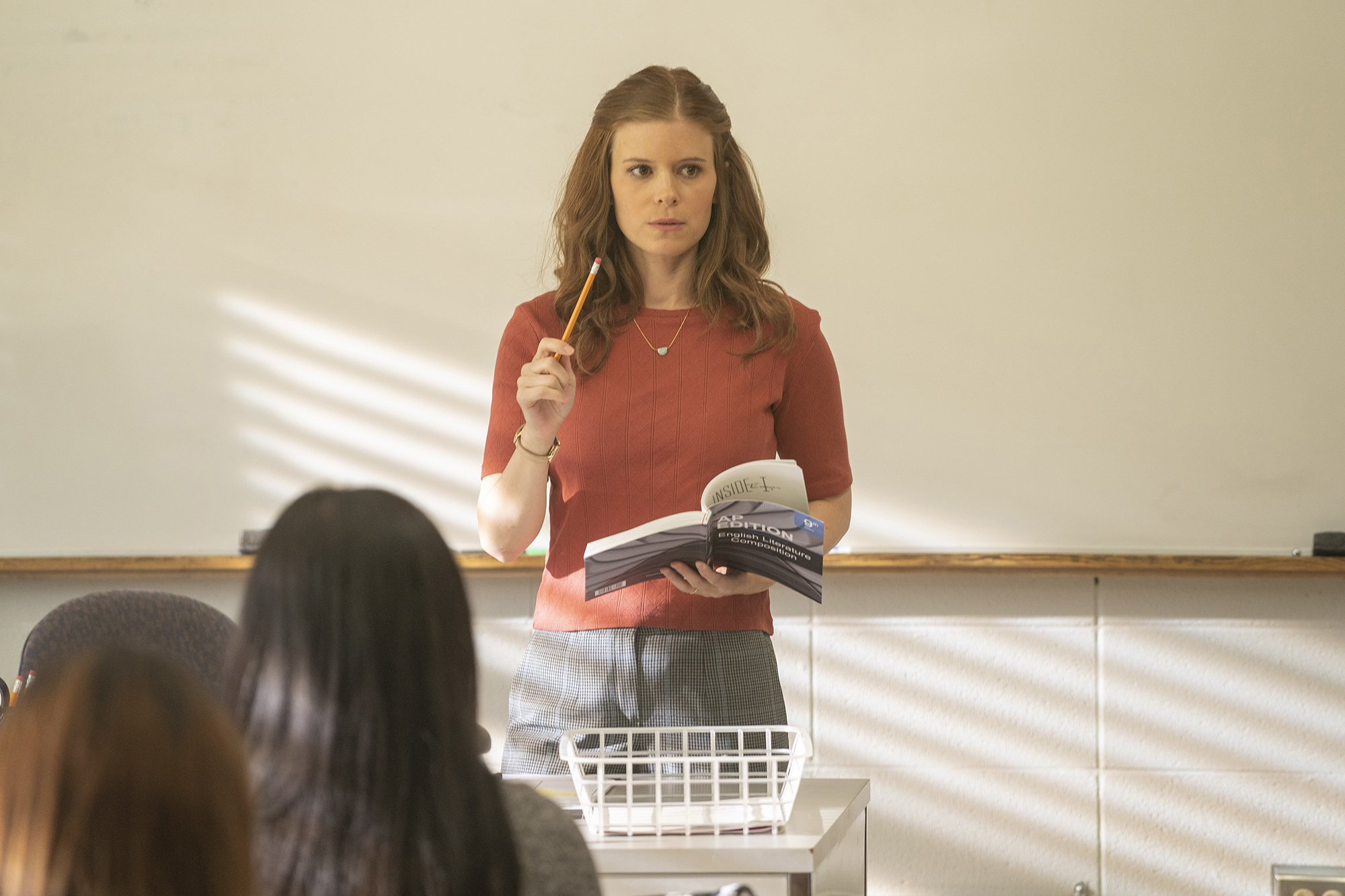 French as a Major Subject
French is a potential  3 year major subject i.e once you pass French 1, you may proceed to French 2 and provided you pass that course you may then enrol for French 3. 
Then you may consider doing French Honours, Masters, and Finally PHD.
The different levels of French
The Common European  Framework of Reference (an international standard for describing language ability) is used to provide an idea of the language level you are likely to reach.
French 1:A1- A2 LEVEL (Basic communication)
French 2:B1 LEVEL (Intermediate communication)
French 3:B2-C1 LEVEL ( Advanced communication)
TO REGISTER YOU NEED:
FRENCH 1 TIMETABLE-LECTURES
**************************
Mondays 11h25, Wednesdays 8h40, Thursdays 09h30, Fridays 10h30 in SOLL Major
Tutorials
Tuesdays(Time and venues will be confirmed)
We look forward to welcoming you and helping you to discover the wonderful world of the French language and francophone cultures.
When and where  are the lectures for French 1?
What will I be doing  French I?
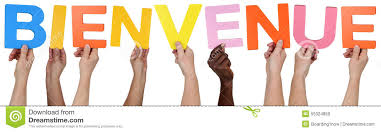